Міністерство освіти і науки  УкраїниХарківський національний університет імені В. Н. КаразінаІсторичний факультет
Стежками Косачів на Волині
(до 150-річчя з дня народження Лесі Українки)
Фотозвіт
Виконала студентка групи ІС-33
Лідія Літвінова

Керівник краєзнавчої практики:
проф. С. М. Куделко

Керівник бази практики:
к.і.н. О. І. Вовк
2021
Меморіальний музей
«Лесина вітальня» 

м. Луцьк
Музей, присвячений сім’ї Косачів у місті Луцьку. 
У будинку, в якому був створений музей, 
мешкала сім’я Косачів.
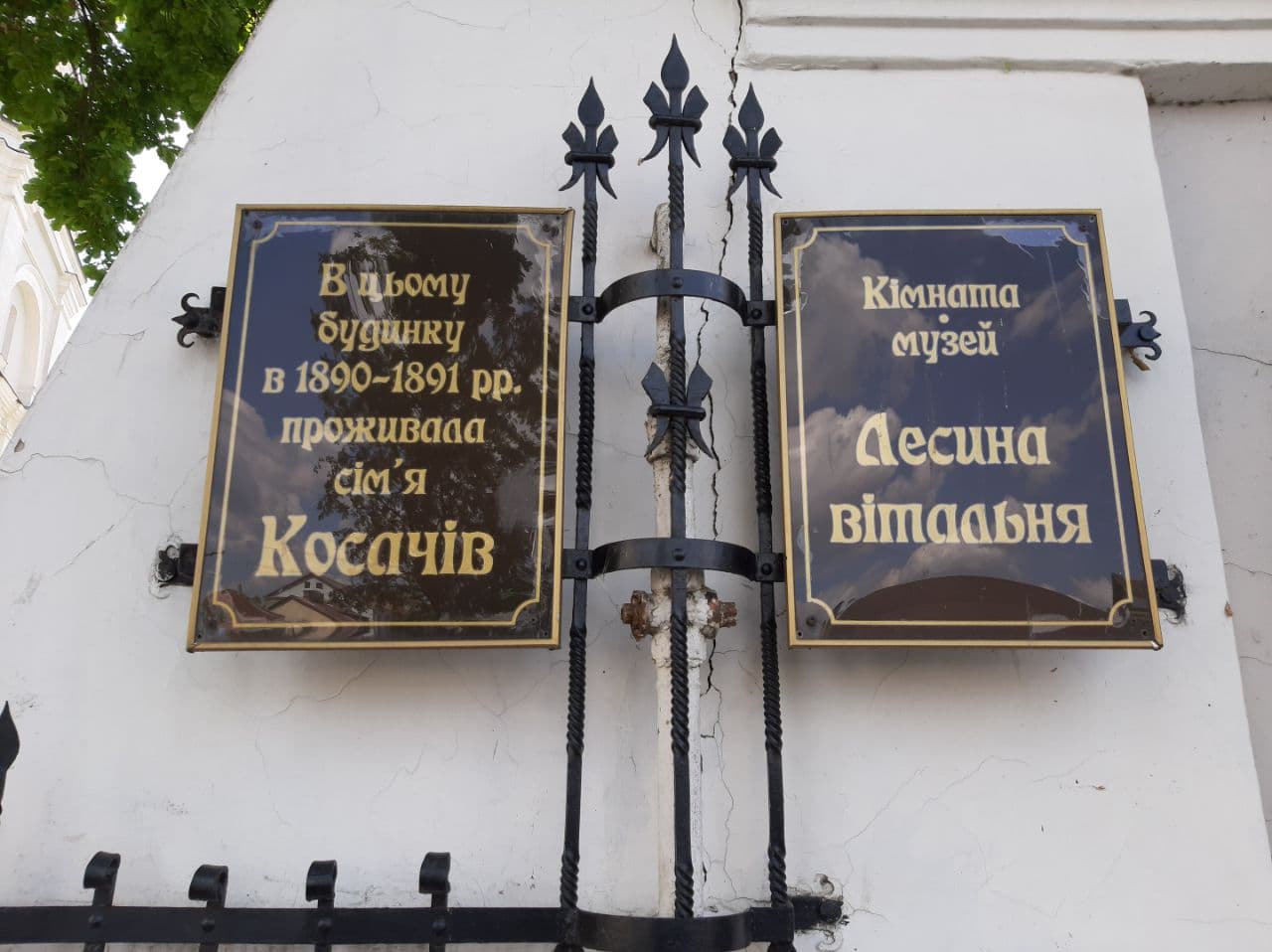 Фортепіано, що належало сім’ї Косачів. На ньому грала Леся Українка.
Друкарська машинка, на якій працювала Лариса Петрівна Косач.
Копії листів, які Лариса Петрівна писала своїм братам  та сестрам, перебуваючи на лікуванні у Відні.
Авторка проекту в музеї.
Точна копія шафи, що була у користуванні родини Косачів.
Колодяжненський літературно-меморіальний музей
Лесі Українки


с. Колодяжне Ковельського р-ну
Волинської обл.
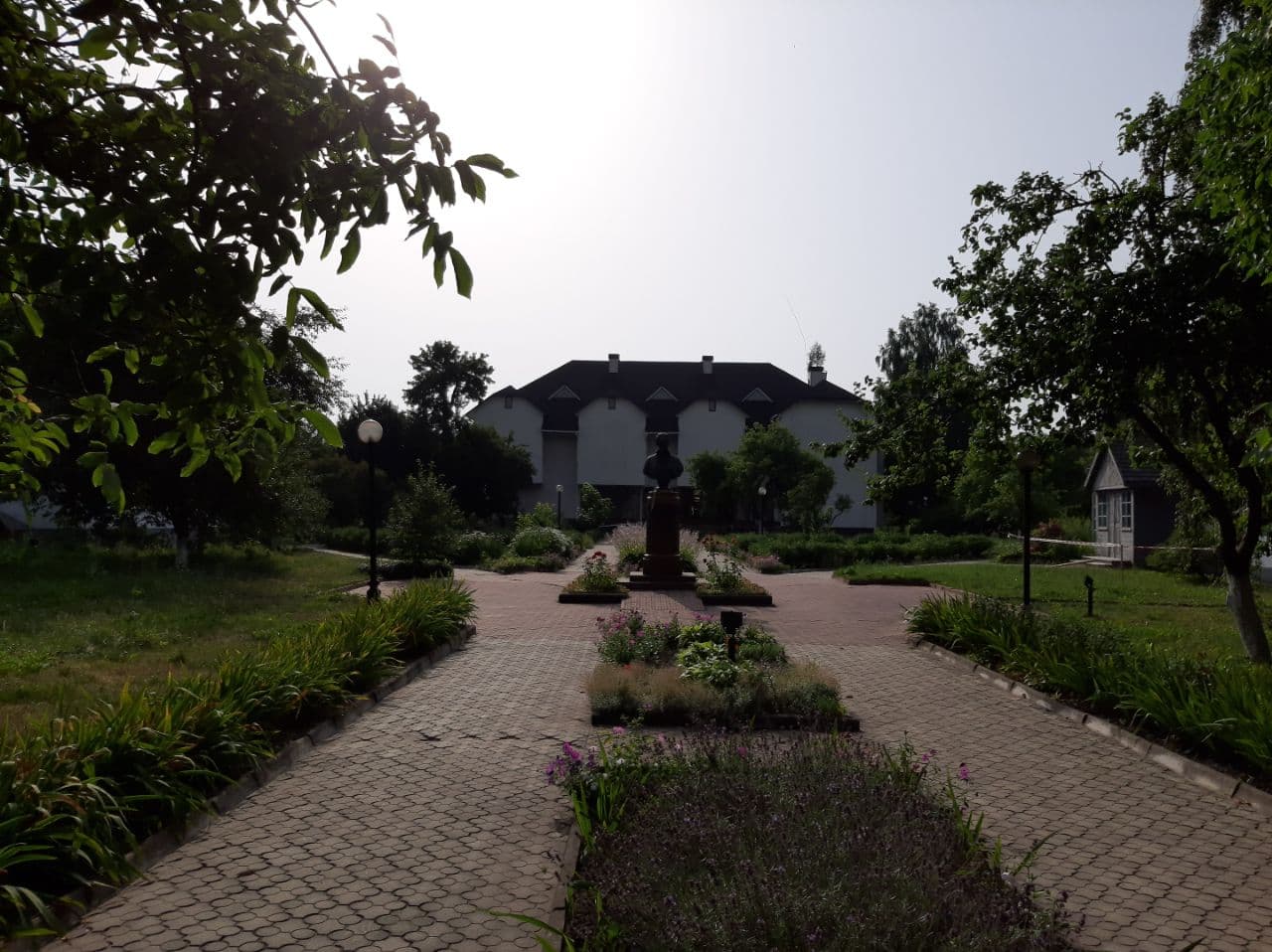 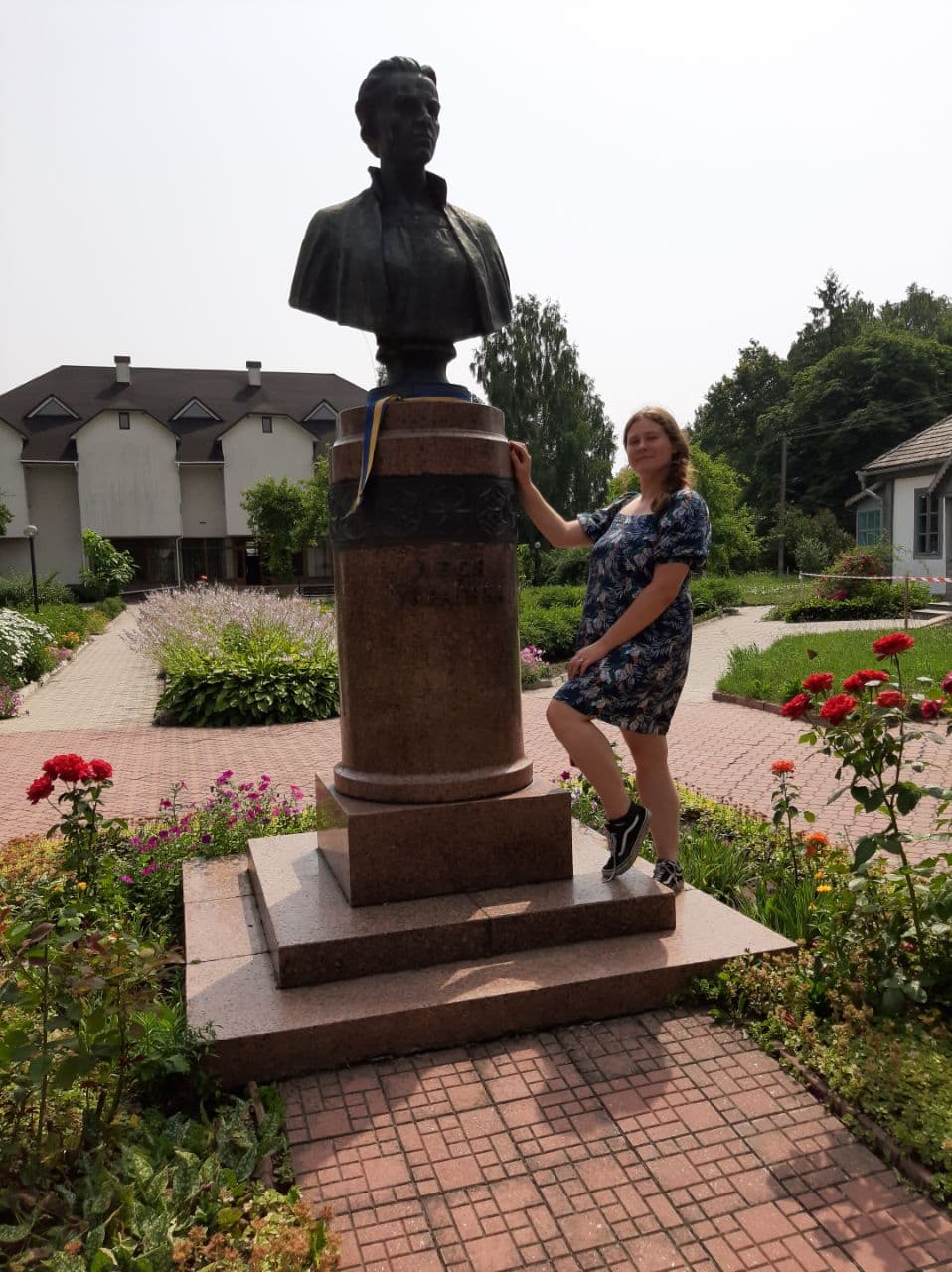 Зразки матеріальної культури волинських селян.
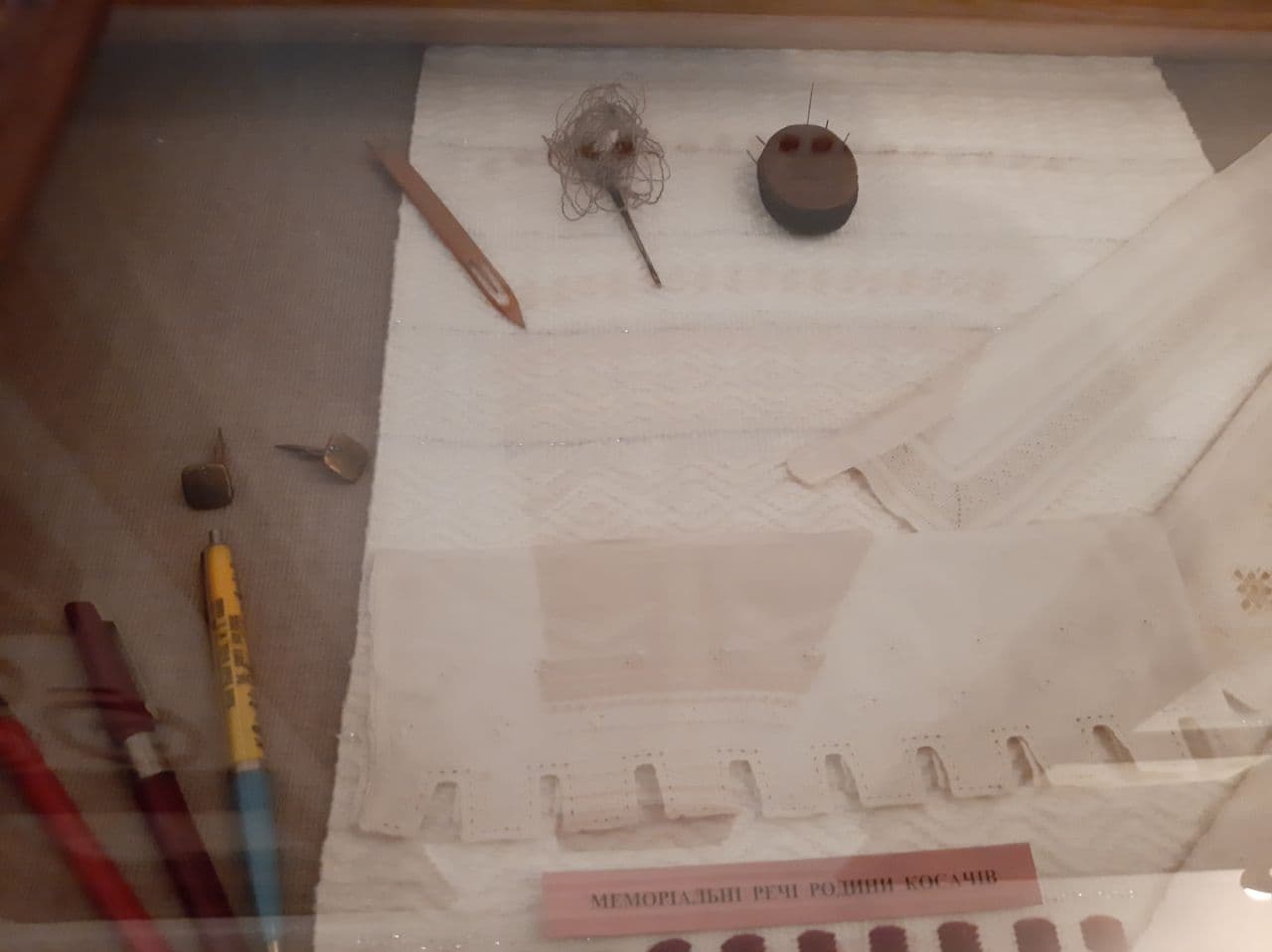 Меморіальні речі родини Косачіву Колодяжному
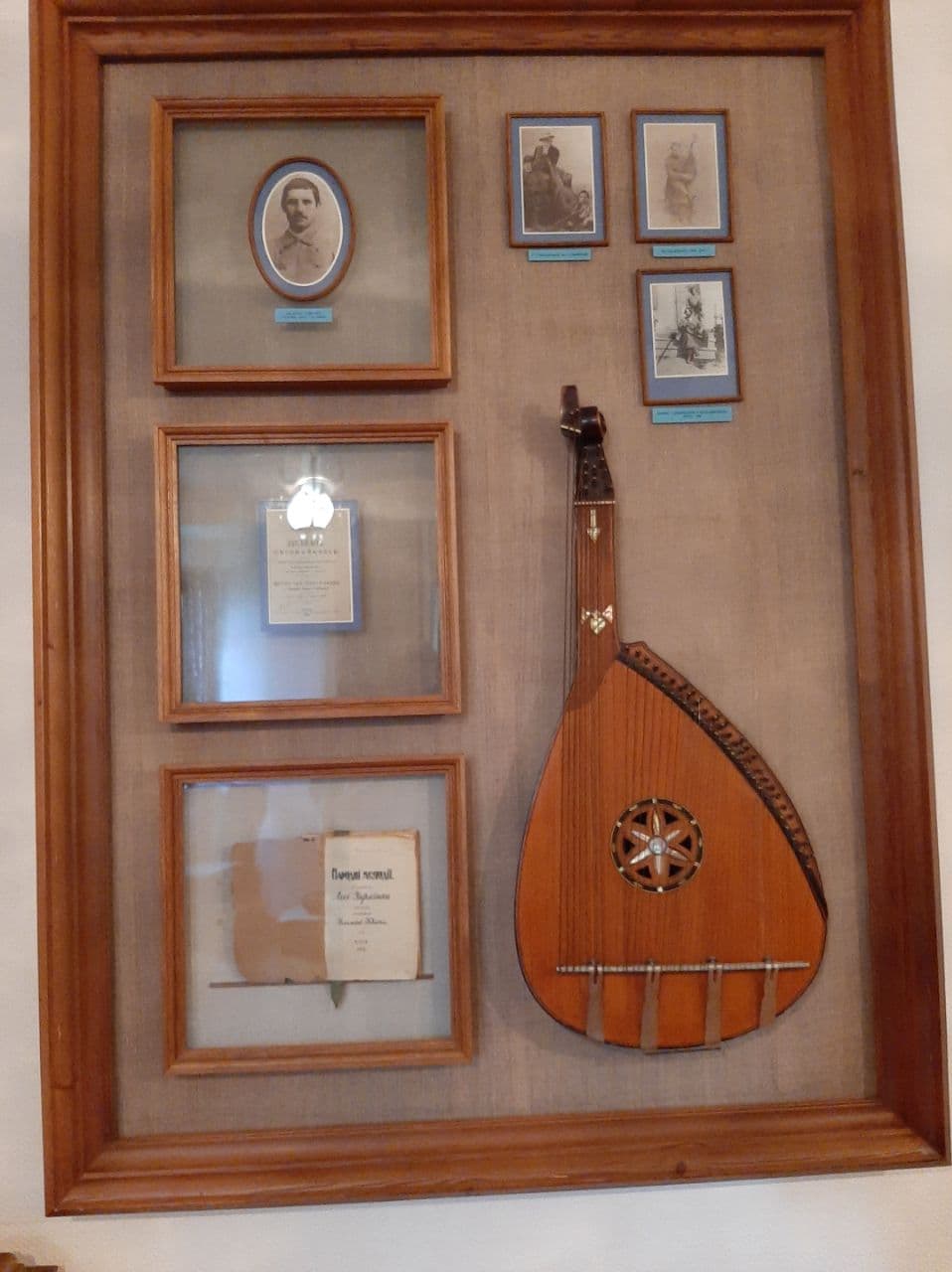 Історичне фото садиби з музейного фонду.
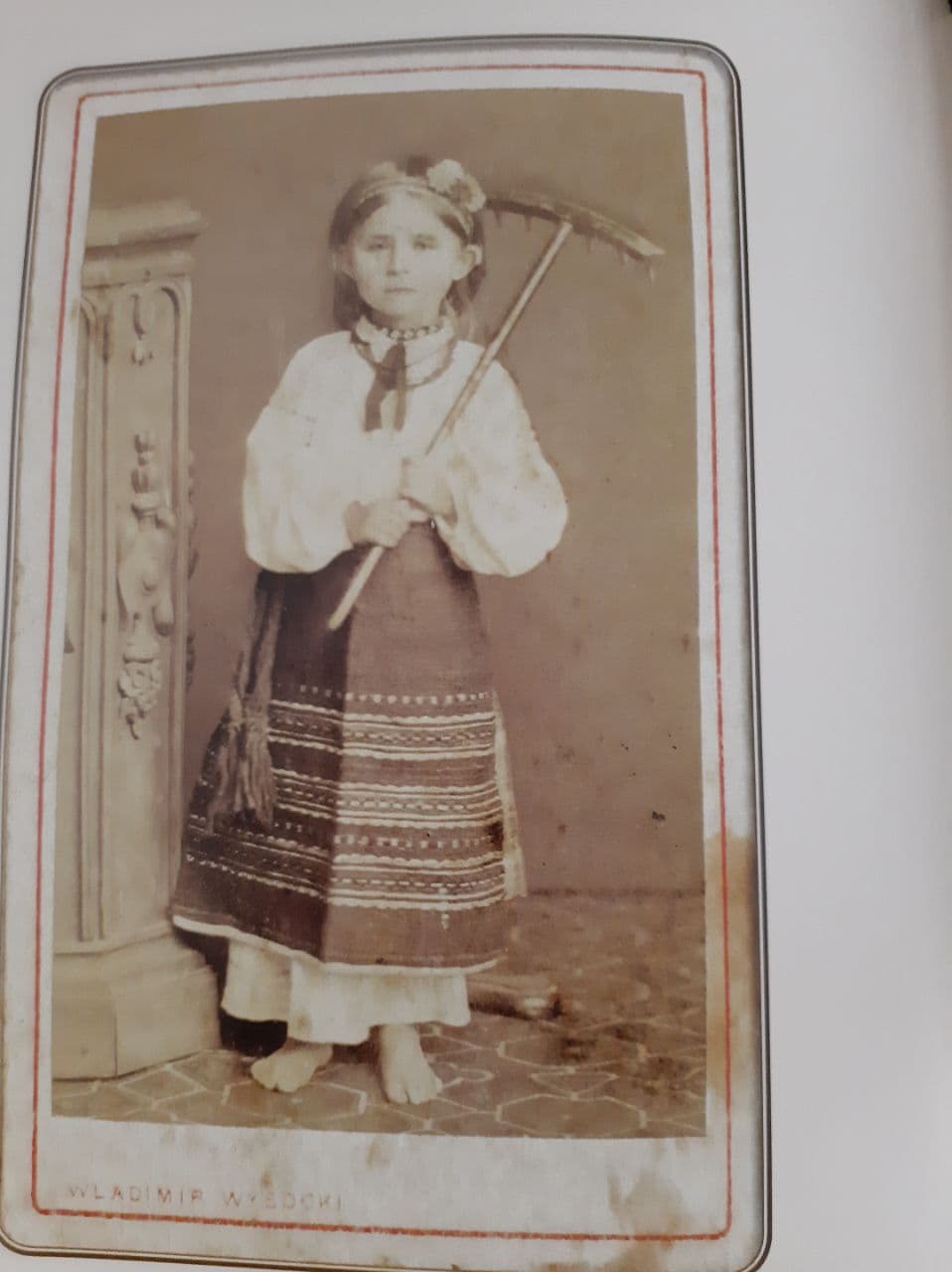 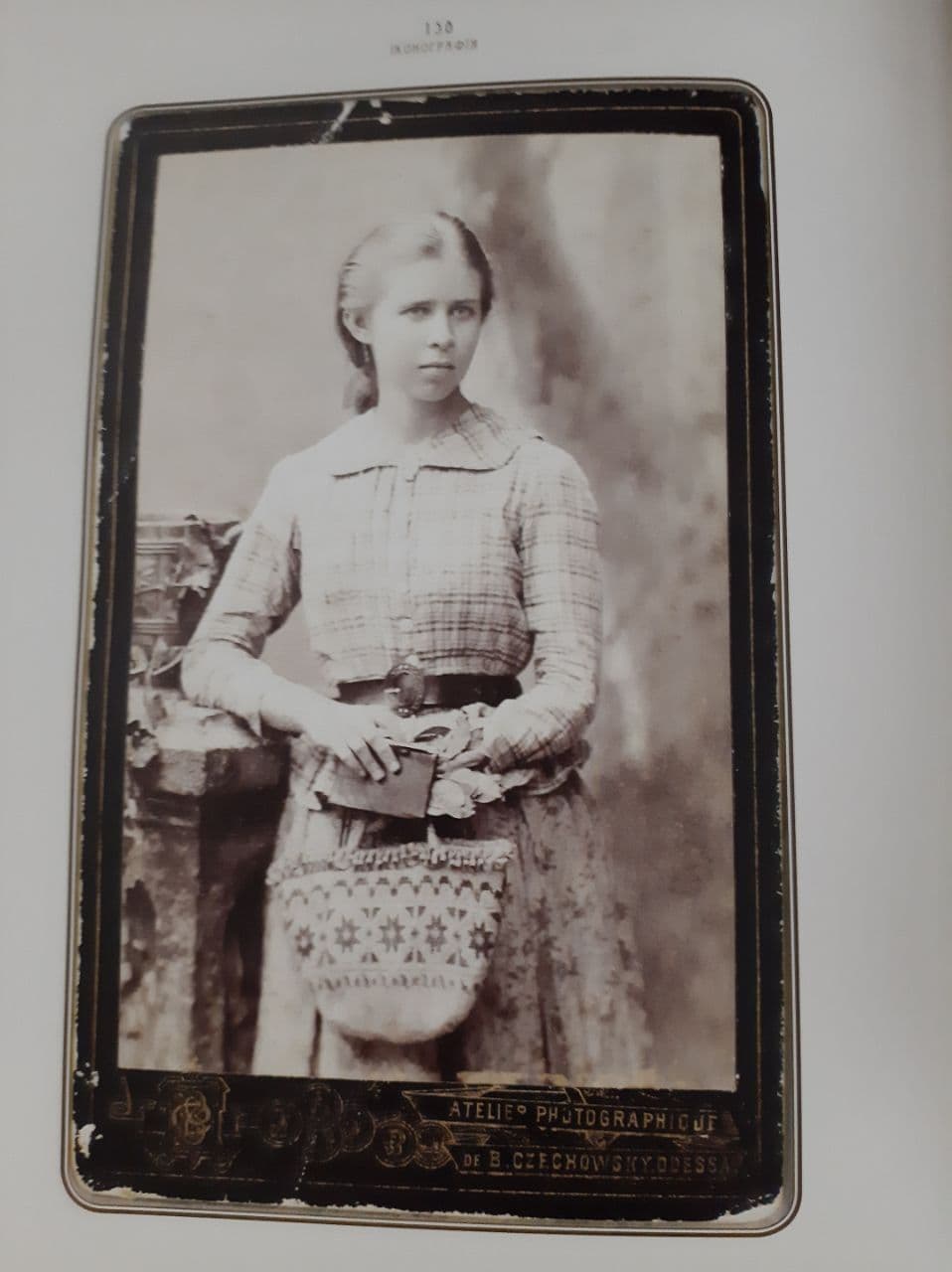 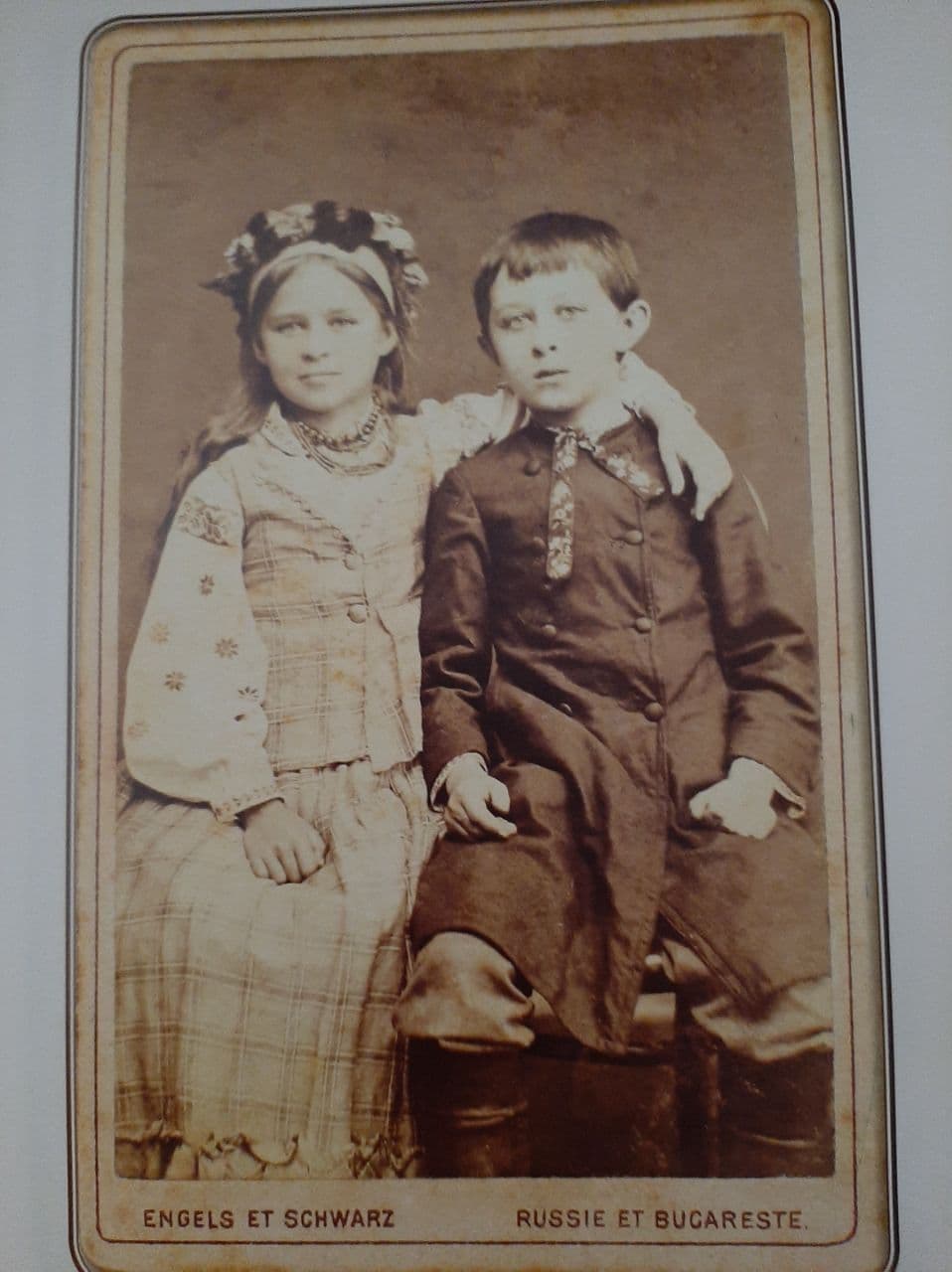 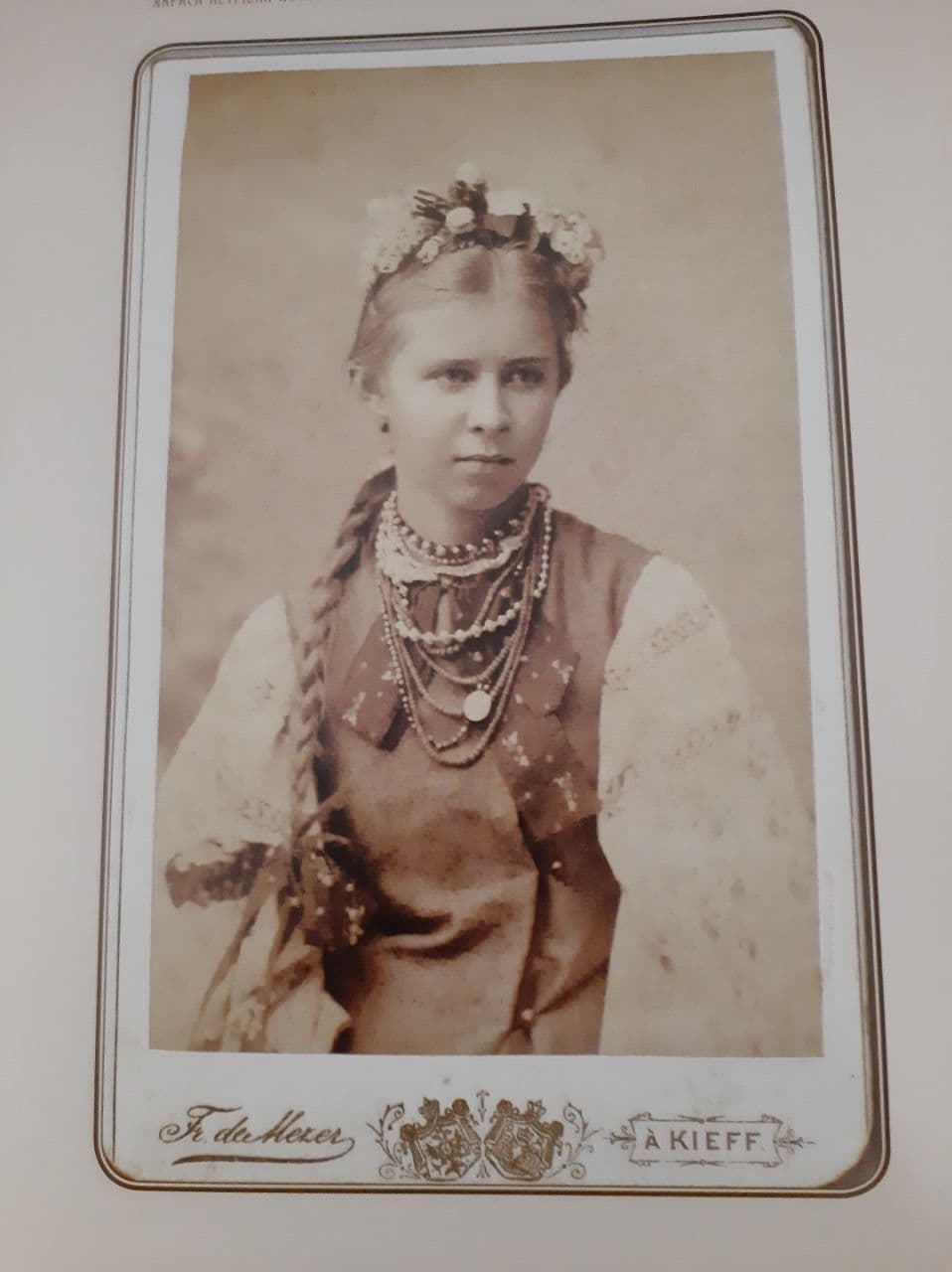 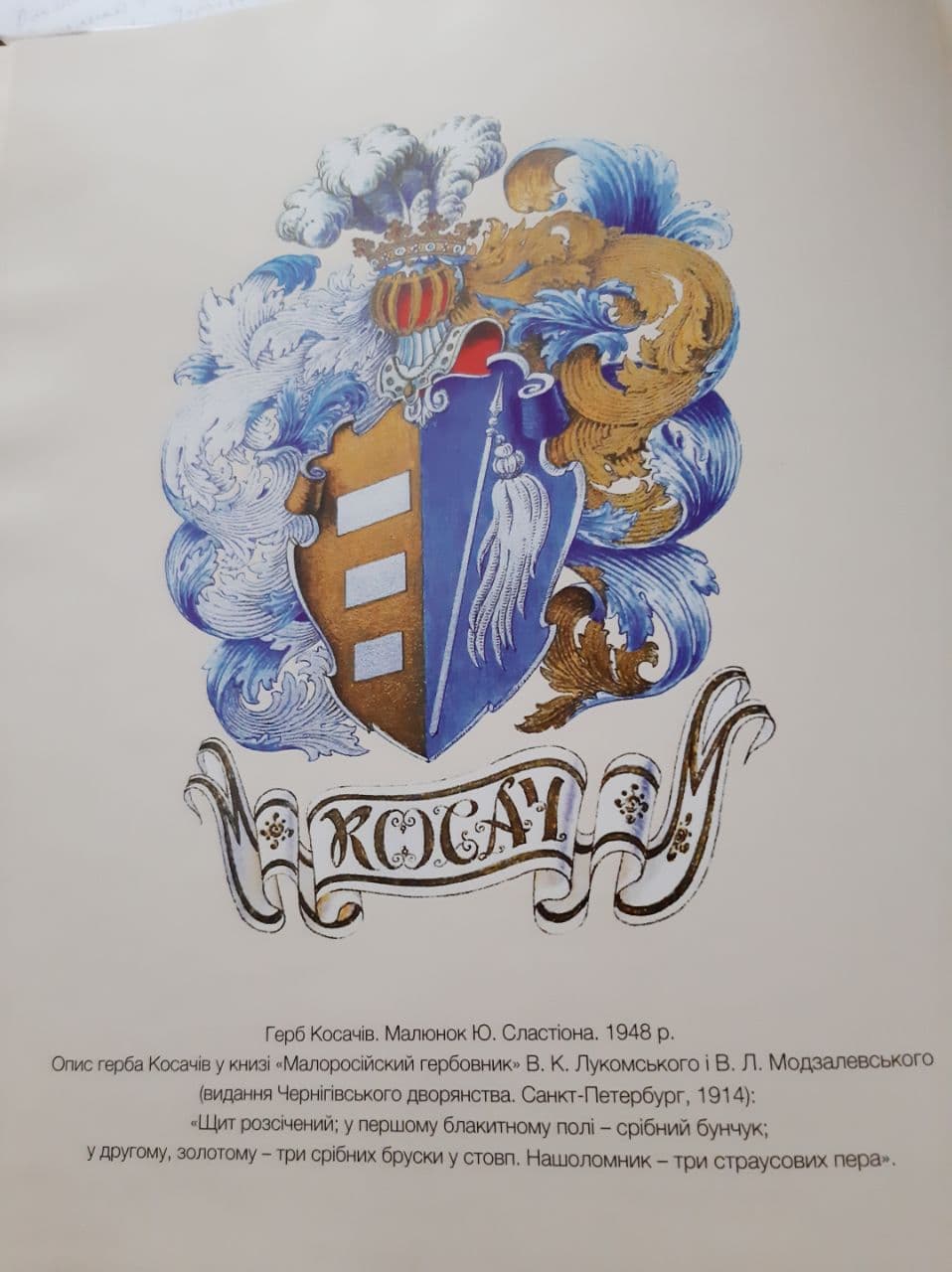 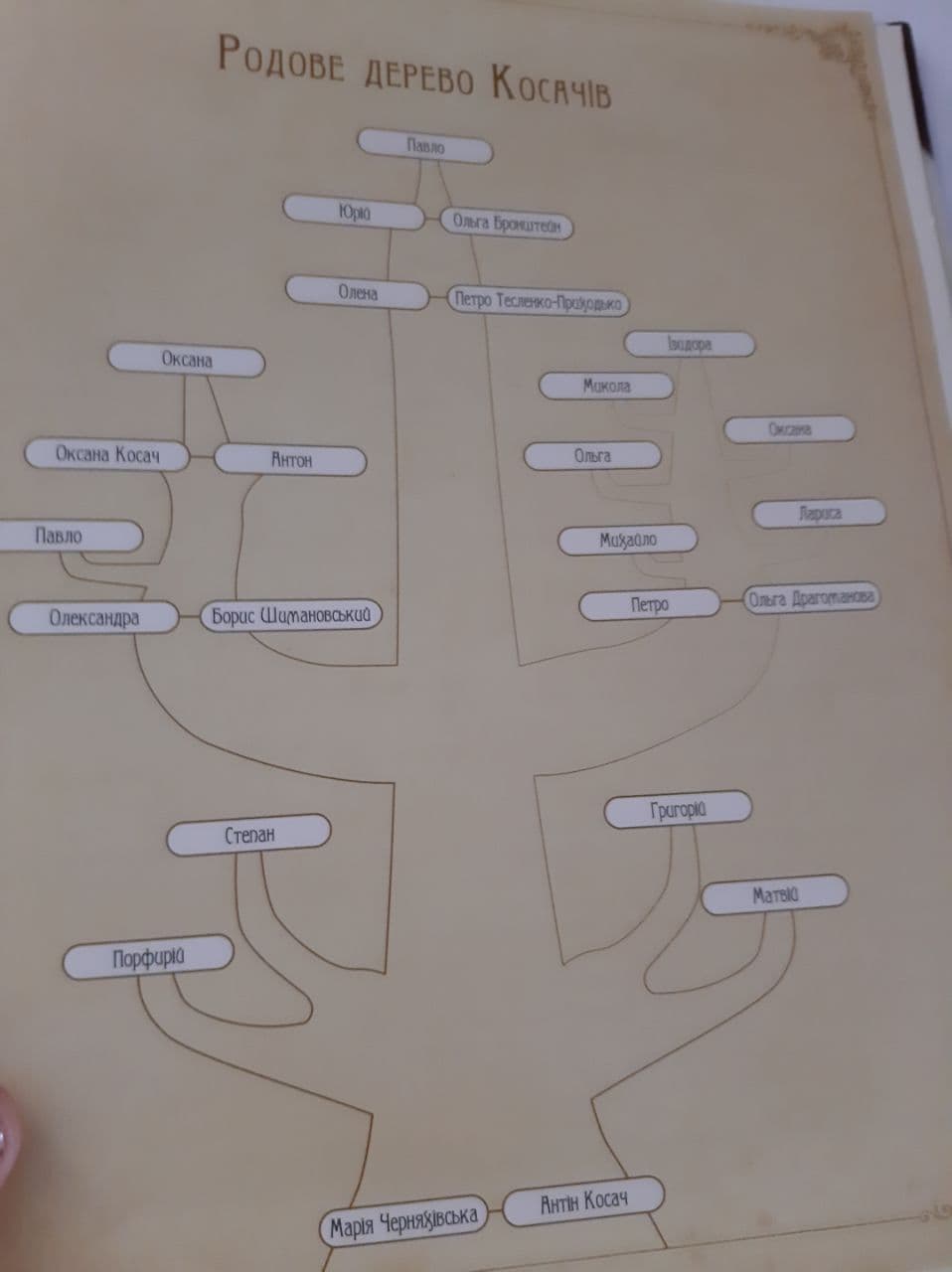 Дякую за увагу!